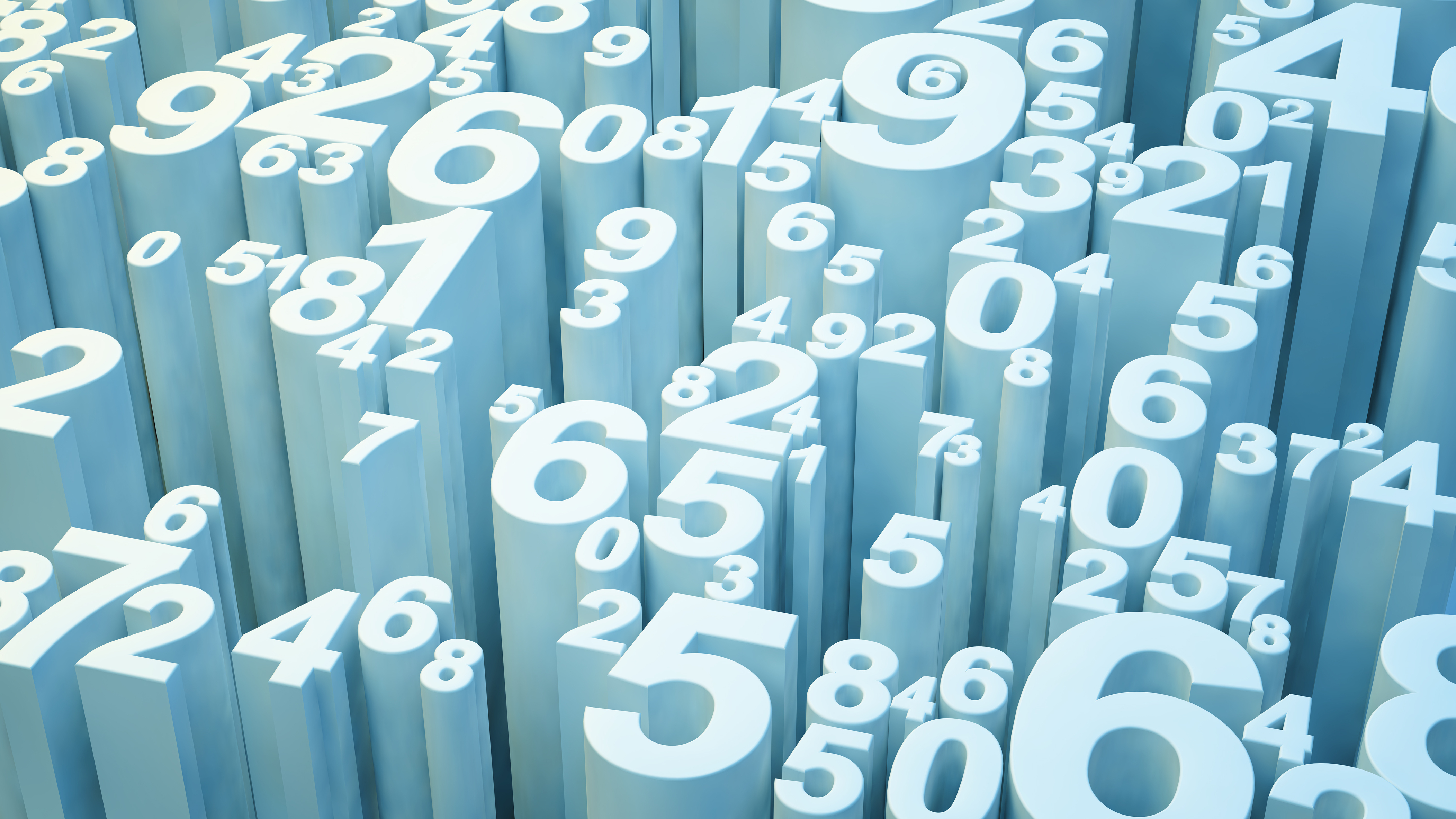 Microsoft Annual Report
Austin Yun
Rachel Tobias
Aimmee Truong
We Recommend to Invest in MicrosoftMicrosoft Corp (MSFT)
"To win big, you sometimes have to take big risks.“ – Bill Gates
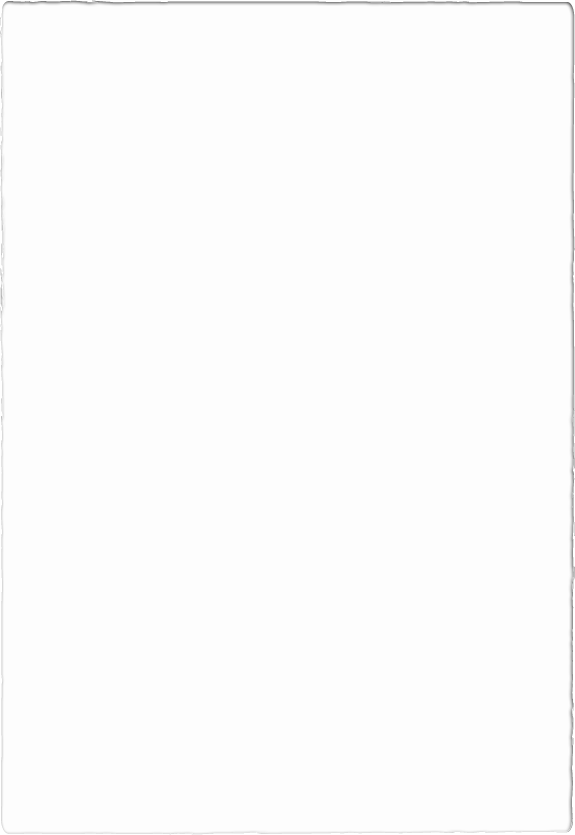 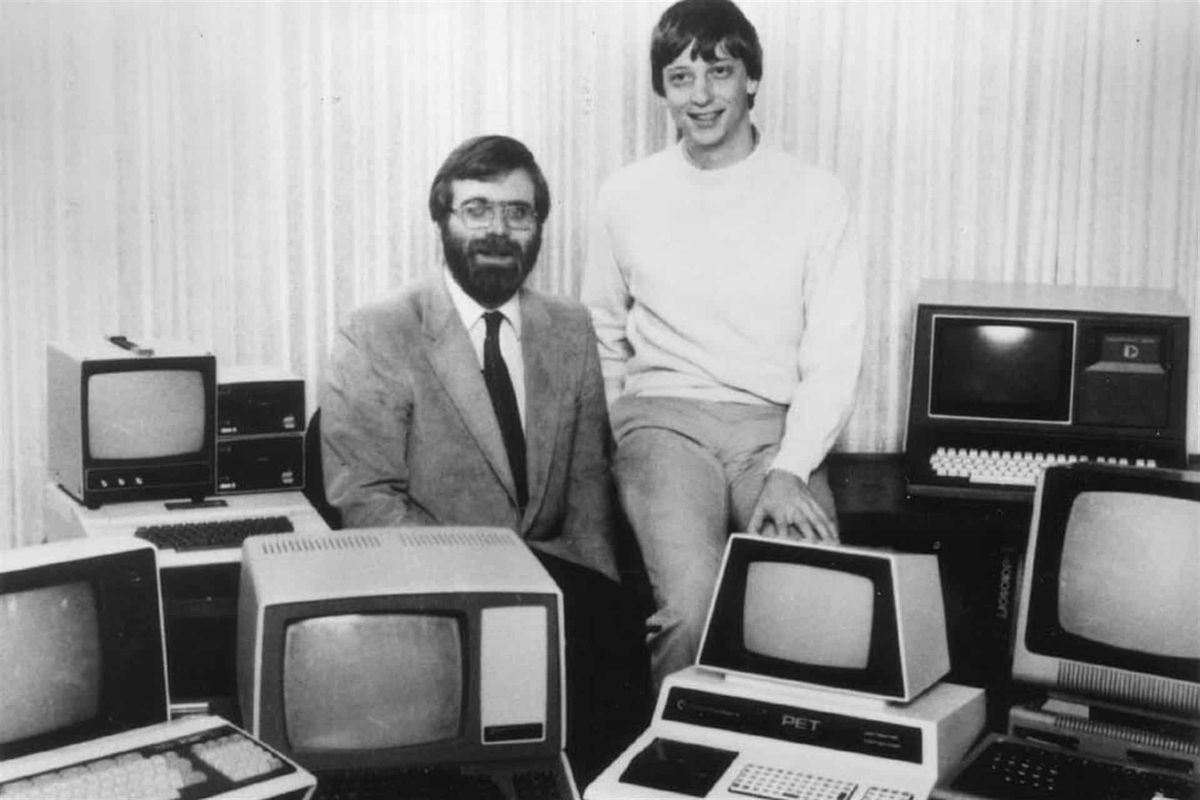 Company Background
April 4, 1975, Bill Gates and Paul Allen founded Microsoft
In 1985, Bill and Allen released Microsoft’s new operating system, Windows
In 1986, Microsoft (MSFT) went public at $21 a share
Currently, 1 share of Microsoft (MSFT) is $287.93 (2/19/2022)
Market Analysis
Microsoft (MSFT) stock has seen a steady increase in gains 
Biggest yearly return being 55.26% in 2019
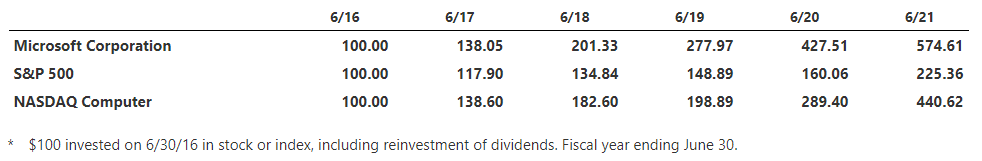 Competition
"Whether it's Google or Apple or free software, we've got some fantastic competitors and it keeps us on our toes.“ – Bill Gates
2021 Net Income: 54.5% more
2020 Net Income: 29.6% more
+ 26.5% Difference in Net Income
2021 Net Income: 24.1% more
2020 Net Income: 9.1% less
+ 50.4% Difference in Net Income
2021 Net Income: 77.5% less
2020 Net Income: 77.1% less
- 2.8% Difference in Net Income
Microsoft’s 2021 Net Income: 	Microsoft’s 2020 Net Income : 	 Microsoft’s Increase Net Income :
$44.28 billion
+ 38.4%
$61.27 billion
Financial Analysis
Key changes:
Revenue increased $25.1 billion
Gross margin increased $18.9 billion
Operating income increased $17.0 billion
Future Opportunities and Investments
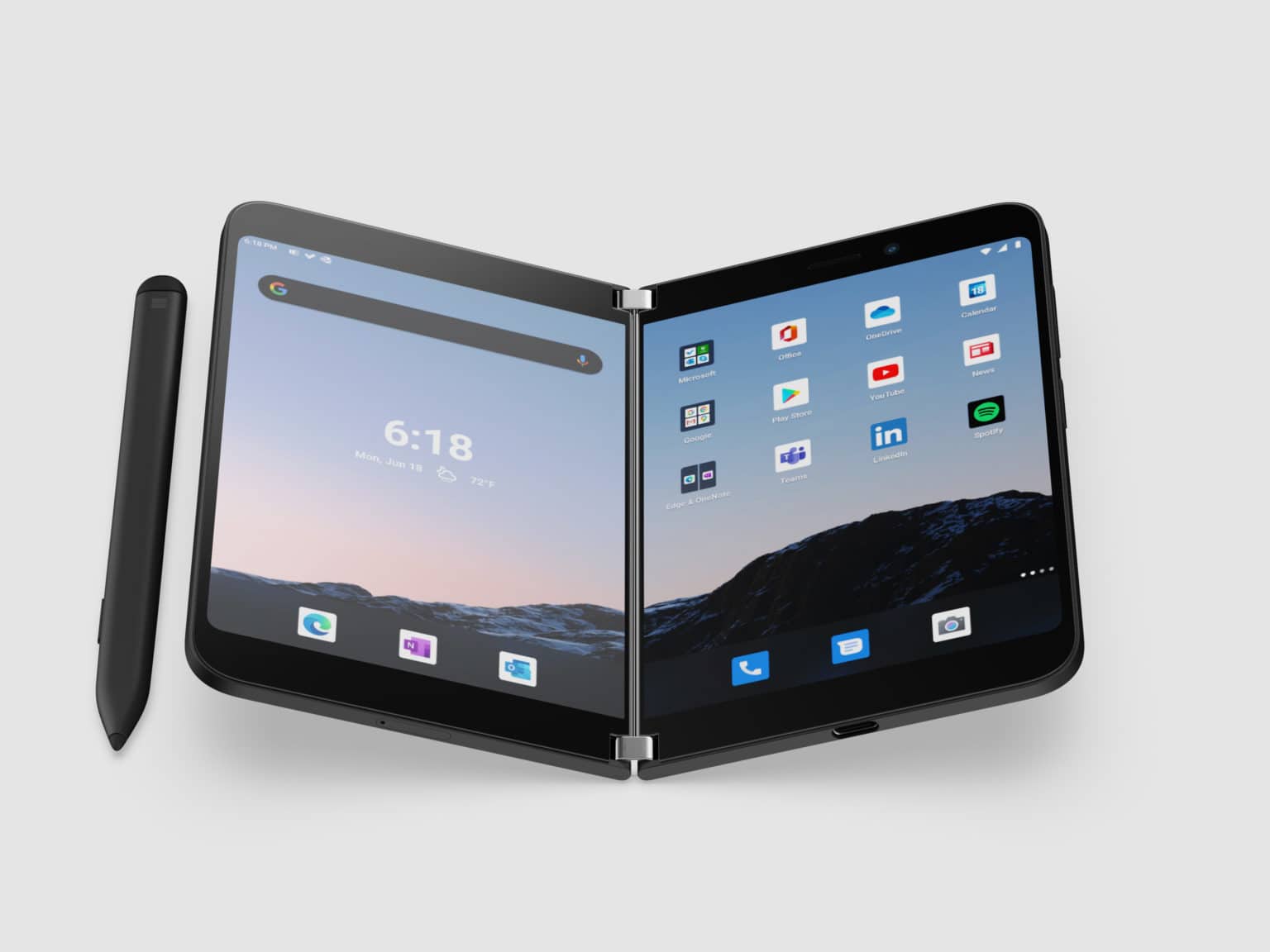 Transforming Business Applications
Dynamics 365

Running Cloud-based Services
Azure

Applying AI
Cortana

Innovating Windows Experience
Surface Duo
Final RecommendationsMicrosoft Corp (MSFT)
"We always overestimate the change that will occur in the next two years and underestimate the change that will occur in the next 10. Don't let yourself be lulled into inaction."– Bill Gates
References
A&E Television Networks. (2015, October 9). Microsoft founded. History.com. Retrieved February 14, 	2022, from https://www.history.com/this-day-in-history/microsoft-founded
Alphabet Investor relations. (n.d.). Retrieved February 14, 2022, from 					https://abc.xyz/investor/ 
Brandon, J. (2016, February 15). 25 quotes from Bill Gates on how to succeed. Inc.com. Retrieved 	February 14, 2022, from https://www.inc.com/john-brandon/25-of-the-best-bill-gates-quotes-on 	success.html
Investor Relations. (n.d.). Retrieved February 14, 2022, from                                             	https://investor.apple.com/investor-relations/default.aspx 
Investor Relations - Financials. (n.d.). Retrieved February 14, 2022, from 	https://investor.oracle.com/financials/default.aspx 
Microsoft Annual Report 2021. (n.d.). Retrieved February 14,2022, from 	https://www.microsoft.com/investor/reports/ar21/index.html